The Future of HTCondor's Networkingor:How I Learned to Stop Worrying and Love IPv6Alan De Smetadesmet@cs.wisc.edu
[Speaker Notes: References to 1960s movies are still hip, right?]
8.0: The Past
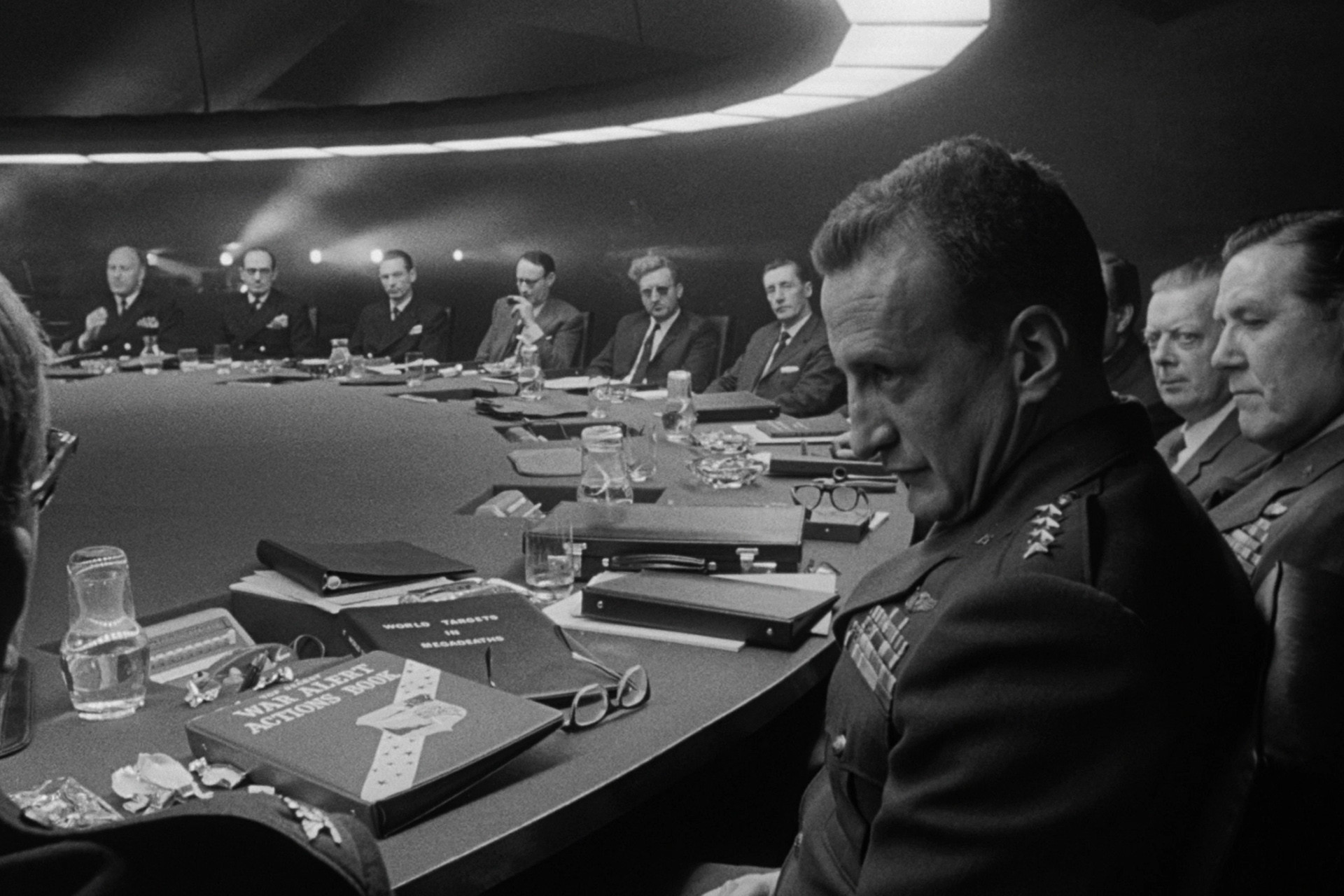 2
[Speaker Notes: I'm a developer and live in 8.1, so my definition of "The Past" may differ from yours]
CCB: Condor Connection Broker
CCB
Internet
Outbound firewall
schedd
startd
3
condor_shared_port
Internet
Fire   wall
startd
schedd
shared_port
starter
4
Beating the 65,535 limit
CCB
shadow
Internet
shadow
shared_port
starter
starter
starter
⋮
⋮
shadow
5
Do-It-Yourself Name Service
Minimal DNS dependency
Working to reduce!
Centralized service: condor_collector
More than addresses; routes!
CCB, shared_port
6
IPv6 support
IPv4 by default
ENABLE_IPV6=TRUE
Disables IPv4
Lots of odd limitations
Only one interface (sorta)
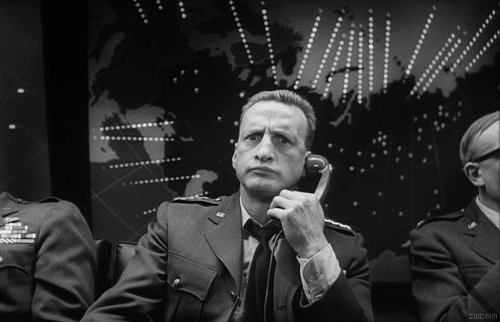 7
8.1 & 8.2: The Present
IPv4 by default
ENABLE_IPV6=TRUE
IPv4 stays on!
Lots of odd limitations
Using IPv6 today? Also do
ENABLE_IPV4=FALSE
8
8.1 & 8.2: The Present
Mixed mode IPv4 and IPv6!
Sorta
Kinda
Not really
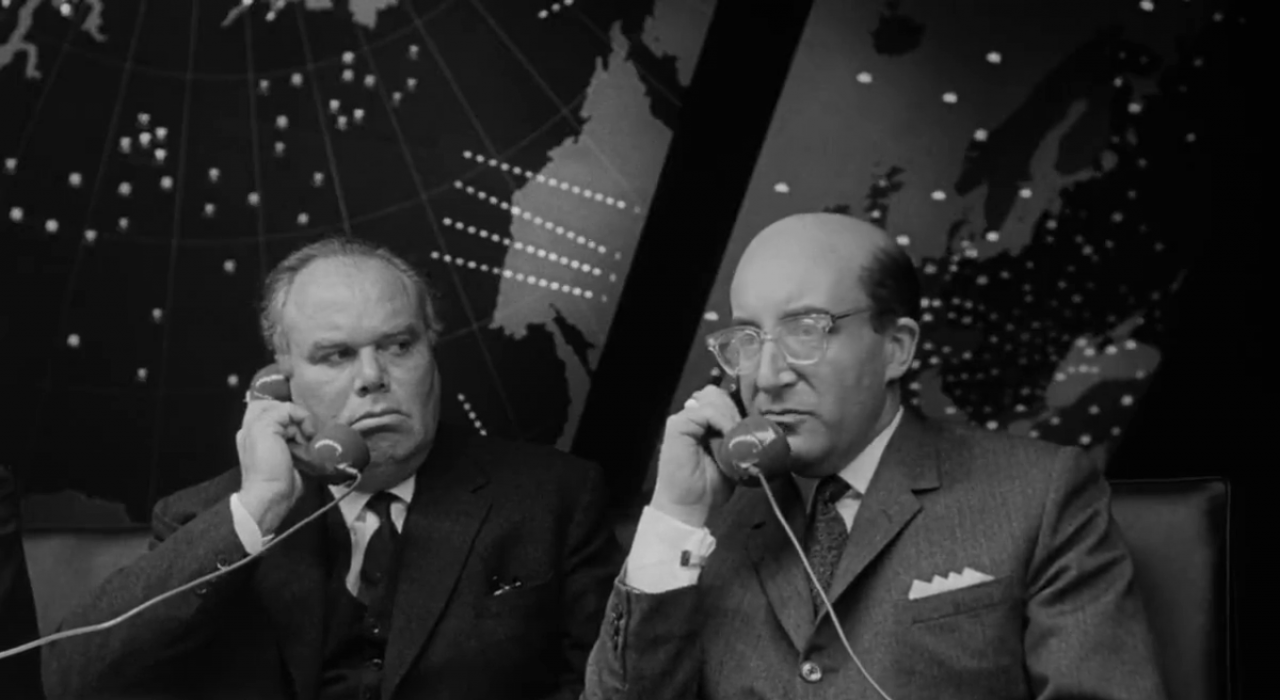 9
8.1 & 8.2: The Present
Mixed mode IPv4 and IPv6?
Simple queries
You might get matchmaking working
No support
Multiple interfaces are supported, but…
…only the IPv4 address is advertised
10
8.3 & 8.4: The Future
Mixed mode IPv4 and IPv6! Really!
Mixed pools! (Mixed matchmaking?)
Multiple interfaces that work!
CCB?
Mixed mode hosts
IPv4-only hosts
IPv6-only hosts
Mixed mode central manager
11
8.3 & 8.4: The Future
Mixed mode IPv4 and IPv6! Really!
Mixed pools! (Mixed matchmaking?)
Multiple interfaces that work!
Complete overhaul of address representation!
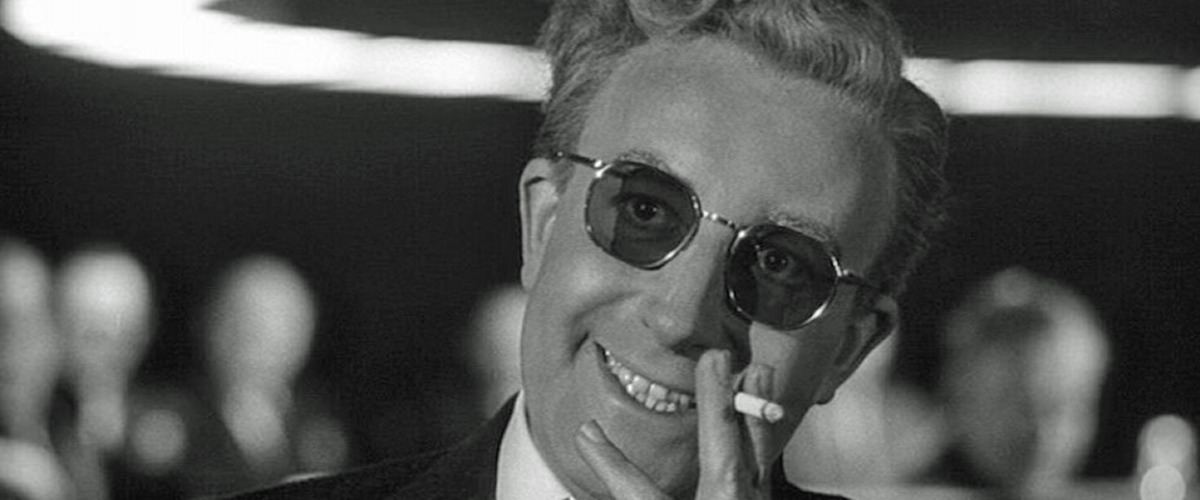 12
A complete what now?
Complete overhaul of address representation!
13
Addresses Today
Today: Sinful Strings. Simple, elegant
<173.194.46.96:80>
<192.168.1.55:9618?PrivNet=example.com&PrivAddr=192.168.1.55&sock=1567_808b_3&CCBID=173.194.46.96:80#381>
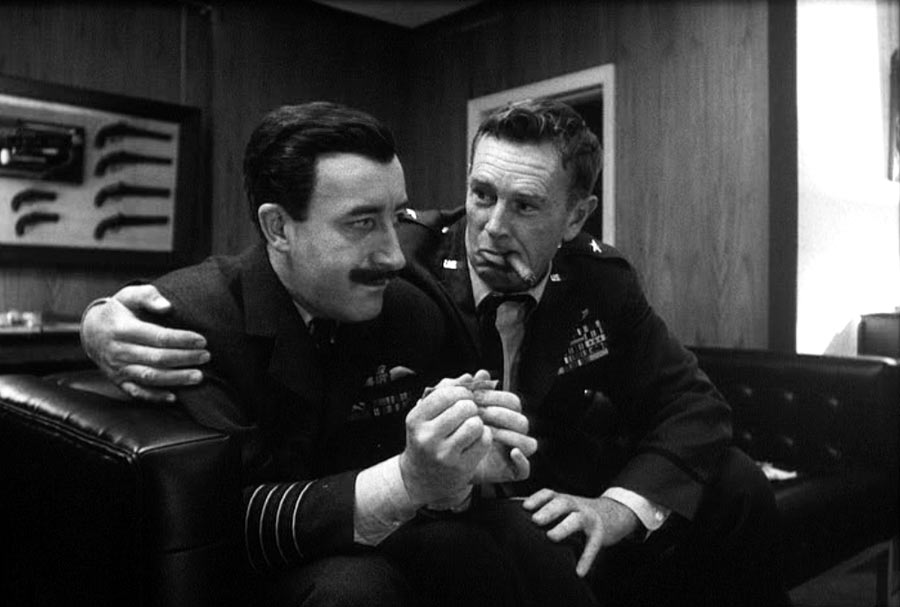 14
[Speaker Notes: Socket Internet]
Addresses Today
New features bolted on
Backward compatible
Minimal changes / Maximal stability
Fast development
<192.168.1.55:9618?PrivNet=example.com&PrivAddr=192.168.1.55&sock=1567_808b_3&CCBID=173.194.46.96:80#381>
IPv6 would double the complexity
What about IPv8, or CCB2, or Unix Domain Sockets, or…
15
[Speaker Notes: We seriously considered just going down this road]
Future Addresses
Making a new way to describe addresses
Extensible, support complex data structures
Generalize specific techniques from Sinful strings

Backward compatible for one major version: support both old and new versions
16
Generalizing Lessons
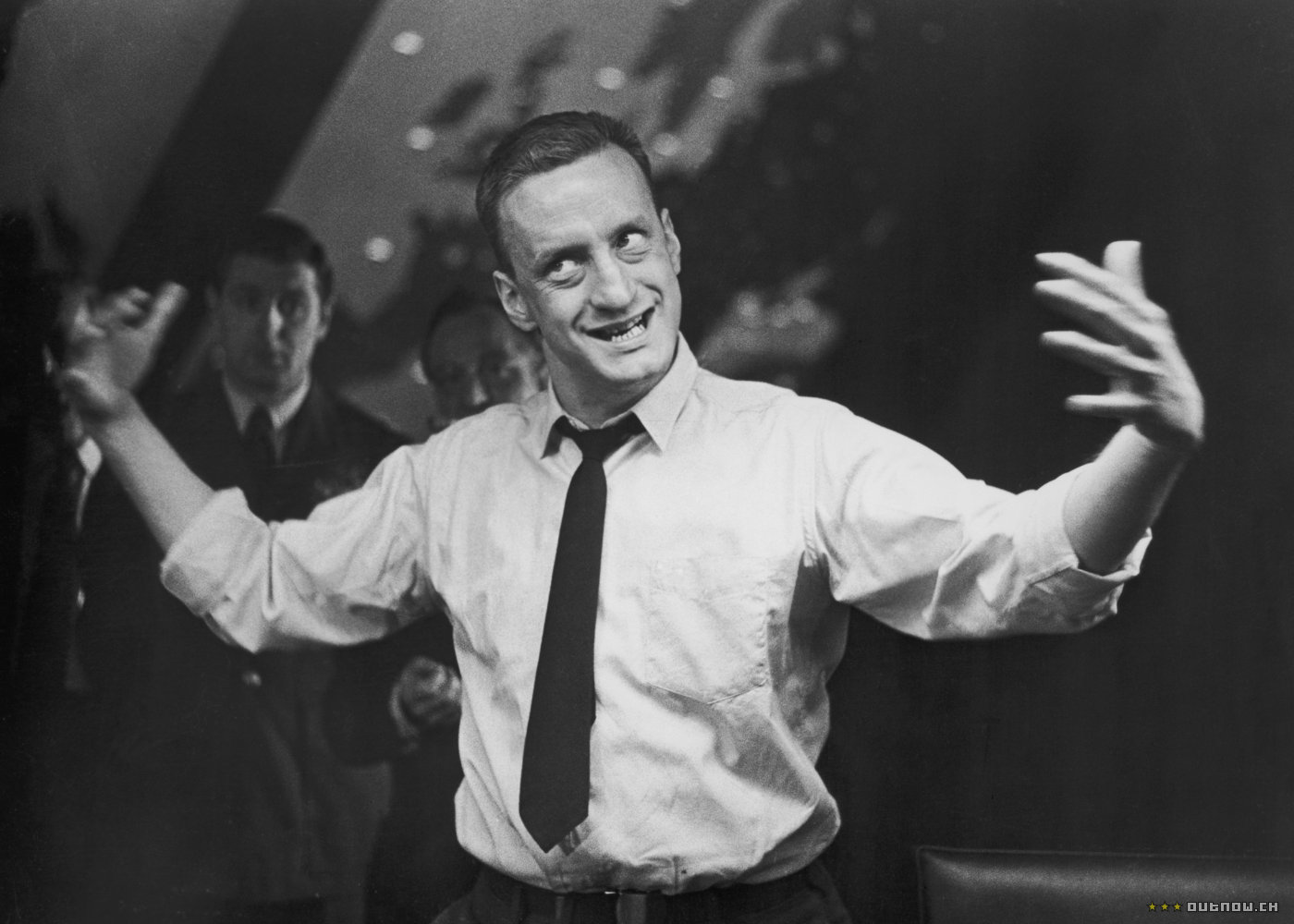 17
Multi-Stage Routing
<192.168.1.55:9618?
 CCBID=173.194.46.96:80#381%3F
     sock%3D917_aa8b_3&
 sock=1567_808b_3>
CCB
shared_port
schedd
shared_port
startd
18
Multi-Stage Routing
Proxies
CCB, shared_port (sorta)
CCB2?, SOCKS?, HTTP CONNECT?
Special setup
VPNs? SDN dynamic routes? Port knocking?
Multiple routes simultaneously?
budget channel bonding
19
Multi-Stage Routing
(IPv4, 42.82.111.3, 9618), (SharedPort, 381_382b_3), (CCB, 37349), (SharedPort, 5491_b8c1_1)
IPv4: Connect to 42.82.111.3 port 9618
shared_port: ask for 381_382b_3
CCB: ask for 37349, wait for reverse connection
shared_port: ask for  5491_b8c1_1
startd!
Might be a DAG…
20
[Speaker Notes: Example is describing structure not final syntax]
Multiple Routes
<192.168.1.55:9618?
PrivNet=example.com&
PrivAddr=192.168.1.55&
CCBID=173.194.46.96:80#381>
We may not be able to use them all
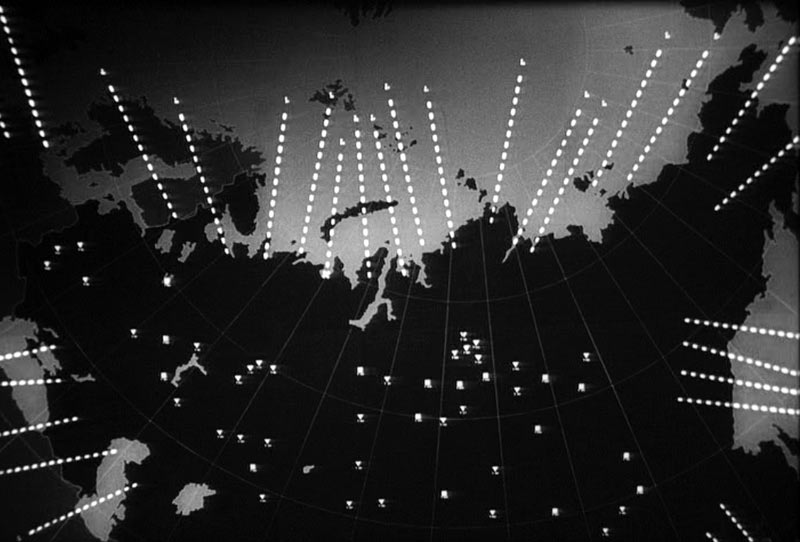 21
Multiple Routes
Different protocols:
IPv4, IPv6
IPv8?, Unix Domain Sockets?
Accessibility:
public, private
multiple private networks? fast versus cheap?
22
Multiple Routes
A list of routes, identified by starting network
example.com, (IPv4, 192.168.1.55, 9618), (SharedPort, 5491_b8c1_1)
public, (IPv4, 173.194.46.96, 80), (CCB, 381), (SharedPort, 5491_b8c1_1)
23
Bi-directional Routing
Matchmaking
Can the schedd reach the startd?
What if the startd needs to reverse the connection?
Today: no support
Advertise which networks and protocols the daemon can connect to
Private:UW, IPv4
Internet, IPv6
Internet, IPv4
24
Client Route Selection
A client has a choice of routes, which one?
RFC 6724: Default Address Selection for Internet Protocol Version 6 (IPv6)?
We're not 
    using DNS
We're way
    weirder than
    DNS
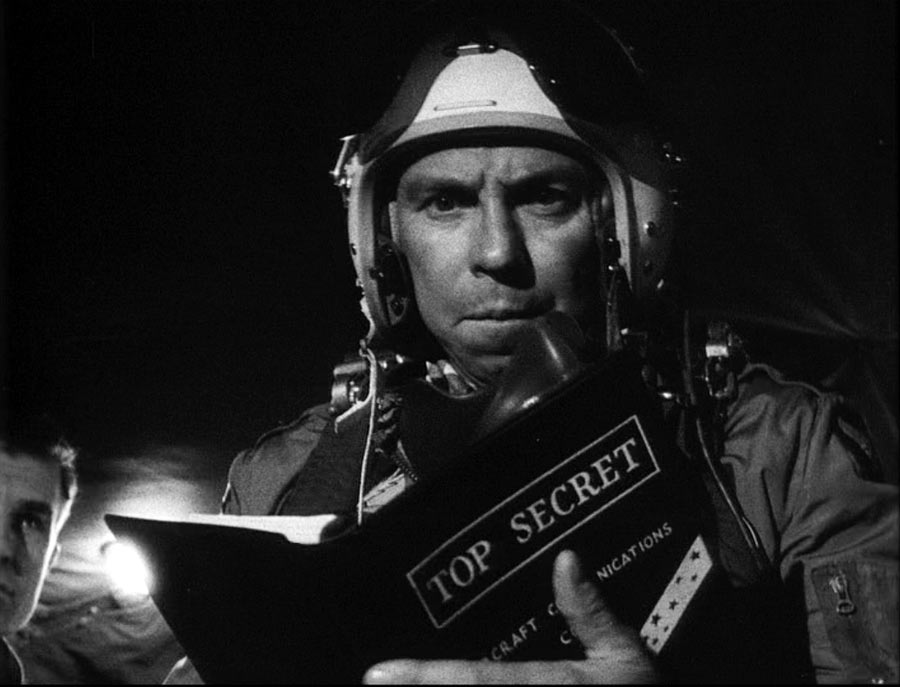 25
[Speaker Notes: We're long past that. Only crazy people roll their own routing.]
Client Route Selection
Client obtains (from the collector) the list of the endpoint’s inbound paths.
Client discards inbound paths which it can not reach.
Client can reach a path if one of its outbound paths terminates with a protocol and a network name identical to the protocol and network name of the inbound path in question.
Client discards any remaining reversing paths that can not reach it. 
A reversing path can reach the client if the reachable set of each reversing step includes a protocol and network name pair identical to one terminating one of the client’s return paths.
Clientconstructs the complete path corresponding to each remaining inbound path.
The client tries one or more of the complete paths, in whatever order or concurrency it finds appropriate. For each path it tries, the client interacts with each step appropriately. For a reversing step, this will include supplying a list of reachable return paths, which the client may need to configure.
We're working on it
26
Toward a bold new
future of glasnost
between
IPv4 and IPv6!
27
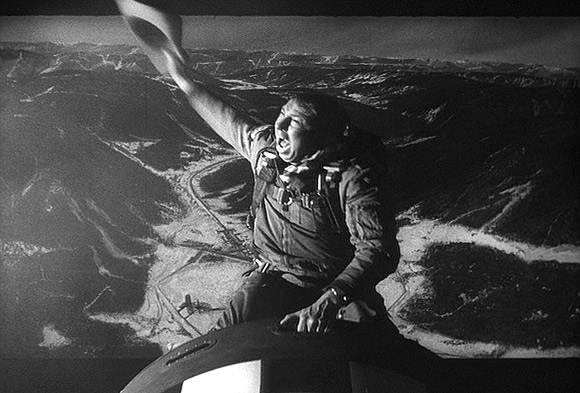